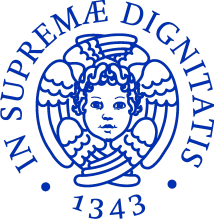 Deep Learning NL
Giuseppe AttardiDipartimento di InformaticaUniversità di Pisa
Statistical Machine Learning
Training on large document collections
Requires ability to process Big Data
If we used same algorithms 10 years ago they would still be running
The Unreasonable Effectiveness of Big Data
Supervised Statistical ML Methods
Devise a set of features to represent data:
(x)  RD and weights wk  RD
Objective function
f(x) = argmaxk wk (x)
Minimize error wrt training examples
Freed us from devising rules or algorithms
Required creation of annotated training corpora
Imposed the tyranny of feature engineering
Deep Neural Network Model
…
Output layer
Prediction of target

Hidden layers
Learn more abstract representations

Input layer
Raw input
…
…
…
Deep Learning Breakthrough: 2006
Unsupervised learning of shallow features from large amounts of unannotated data
Features are tuned to specific tasks with second stage of supervised learning
Supervised Fine Tuning
Should be: 2
Output: f(x)
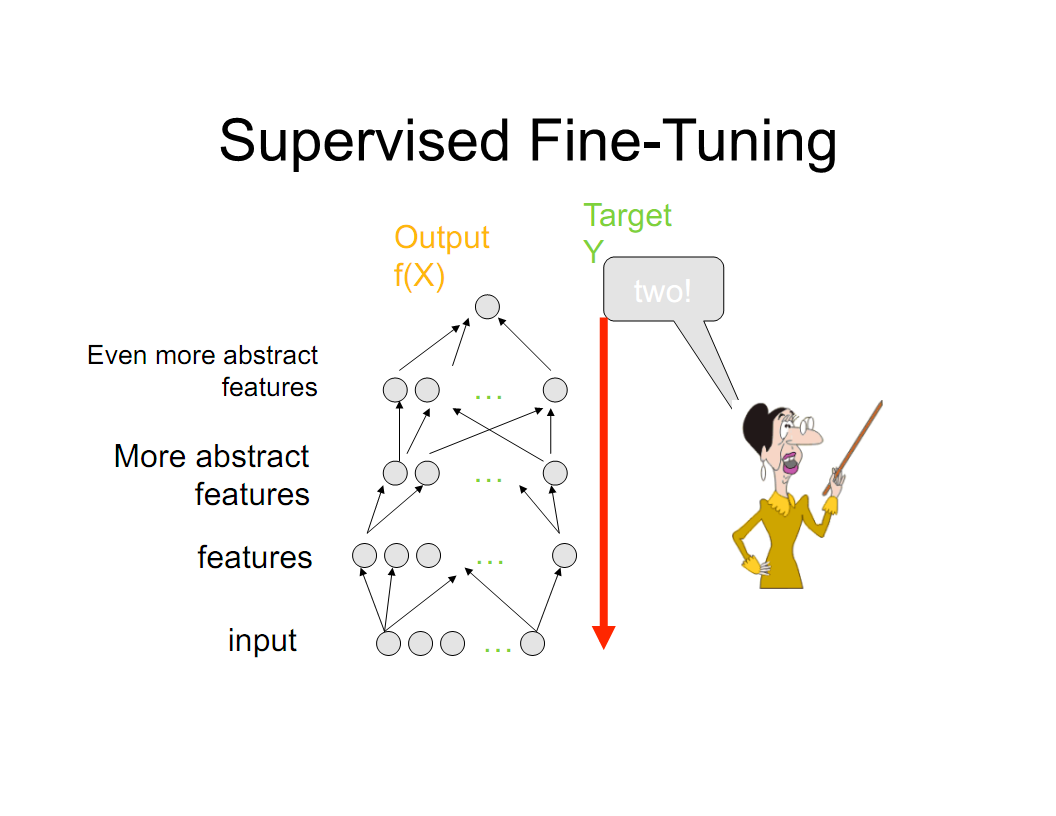 Courtesy: G. Hinton
Vector Representation of Words
From discrete to distributed representation
Word meanings are dense vectors of weights in a high dimensional space
Algebraic properties
Background
Philosophy: Hume, Wittgenstein
Linguistics: Firth, Harris
Statistics ML: Feature vectors
”You shall know a word by the company it keeps”
(Firth, 1957).
Distributional Semantics
Co-occurrence counts



High dimensional sparse vectors
Similarity in meaning as vector similarity
tree
stars
sun
Co-occurrence Vectors
neighboring words are not semantically related
Techniques for Creating Word Embeddings
Collobert et al.
SENNA
Polyglot
DeepNL
Mikolov et al.
word2vec
Lebret & Collobert
DeepNL
Socher & Manning
GloVe
Neural Network Language Model
LM likelihood
Expensive to train:
3-4 weeks on Wikipedia
U
Word vector
the       cat      sits      on
LM prediction
Quick to train:
40 min.on Wikipedia
tricks:
parallelism
avoid synchronization
… cat …
U

the       sits      on
Lots of Unlabeled Data
Language Model
Corpus: 2 B words
Dictionary: 130,000 most frequent words
4 weeks of training
Parallel + CUDA algorithm
40 minutes
Word Embeddings
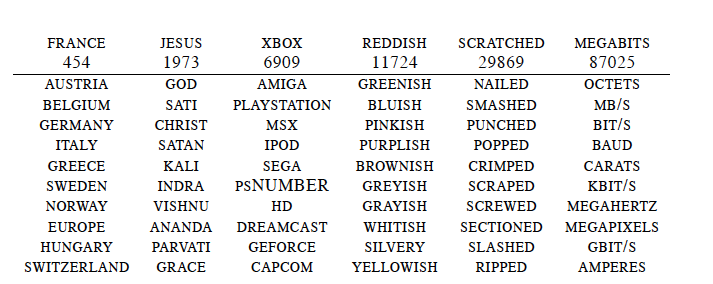 neighboring words are semantically related
Back to Co-occurrence Counts
Big matrix |V|  |V| (~ 100k  100k)
Dimensionality reduction:
Principal Component Analysis, Hellinger PCA, SVD
Reduce to:100k  50, 100k  100
Weighting
Weight the counts using corpus-level statistics to reflect
co-occurrence significance
Online Demos
Polyglot
Attardi
Lebret
Applications
NER




IMDB Movie Reviews
Visualizing Embeddings
t-SNE: tool for visualization of high-dimensional dataset
Deep Learning for NLP
A Unified Deep Learning Architecture for NLP
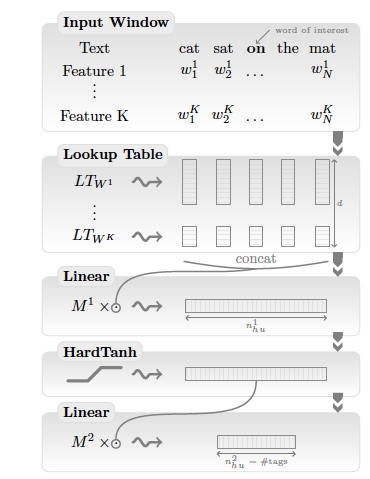 NER (Named Entity Recognition)
POS tagging
Chunking
Parsing
SRL (Semantic Role Labeling)
Sentiment Analysis
Creating the Embeddings
Obtain Text Corpora
Wikipedia
Get XML dumps from:
http://download.wikimedia.org/
Get WikiExtractor from:
http://medialab.di.unipi.it/wiki/Wikipedia_Extractor
Extract the text:
WikiExtractor.py -o text itwiki-latest-pages-articles.xml.bz2
Sentence splitting and tokenization
NLTK
Punkt sentence splitter
import nltk.data
splitter = nltk.data.load('tokenizers/punkt/english.pickle') 
for line in file:
for sent in splitter.tokenize(line.strip()):
	print sent
Tokenizer
tokenizer = splitter._lang_vars. word_tokenize
print ' '.join(tokenizer(sent))
Normalize (optional)
Convert to lowercase
Replace digits with '0'
Create Embeddings
word2vec
Download and compile:
> svn checkout http://word2vec.googlecode.com/svn/trunk/ word2vec
> cd word2vec
> make
Run
> word2vec word2vec -train train.txt -output vectors.txt
        -cbow 1 -size 50 -window 5 -min-count 40 -negative 0
        -hs 1 -sample 1e-3 -threads 24 -debug 0
Sequence Taggers
Train POS Tagger
Input: tab separated token/tag, one per line

Mr.	NNP
Vinken	NNP
is	VBZ
chairman	NN
of	IN
Elsevier	NNP
> dl-pos.py pos.dnn -t wsj.pos --vocab vocab.txt --vectors vectors.txt --caps --suffixes suffix.list -w 5 -n 300 –e 10
Test POS Tagger
> dl-pos.py pos.dnn < input.tokens
Train NER Tagger
Input in Conll03 tab separated format:
EU	NNP	I-NP	I-ORG
rejects	VBZ	I-VP	O
German	JJ	I-NP	I-MISC
call	NN	I-NP	O
to	TO	I-VP	O
boycott	VB	I-VP	O
British	JJ	I-NP	I-MISC
lamb	NN	I-NP	O
> dl-ner.py ner.dnn -t wsj.conll03
	--vocab vocab.txt --vectors vectors.txt 	--caps --suffixes suffix.list -w 5 -n 300
	–e 10 --gazetteer entities.list
Perform NER Tagging
> dl-ner.py ner.dnn < input.file
Train Dependency Parser
Configuration file:
Features        FORM -1 0 1
Features        LEMMA -1 0 1 prev(0) leftChild(0) rightChild(0)
Features        POSTAG -2 -1 0 1 2 3 prev(0) leftChild(-1) leftChild(0)
Features        CPOSTAG -1 0 1 rightChild(0) rightChild(rightChild(0))
Features        FEATS -1 0 1
Features        DEPREL leftChild(-1) leftChild(0) rightChild(-1)
Feature         CPOSTAG(-1) CPOSTAG(0)
Feature         CPOSTAG(0) CPOSTAG(1)
if(POSTAG(0) = "IN", LEMMA(0)) LEMMA(last(POSTAG, "V"))
> desr -c conf -t -m model train.corpus
Linguistic feature: use lemma of last verb if current word is preposition
Perform Dependency Parsing
> desr -m model < input.conll
Evaluate Dependency Parser
> eval09.py –g gold.file –s system.file
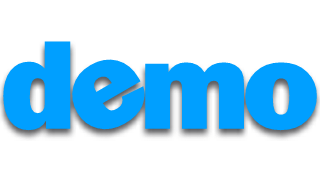 Parser Online Demo
Annotating, Visualizing Dependencies
DgaAnnotator
Brat Rapid Annotation Tool
Code Base
NLPNET
	https://github.com/attardi/nlpnet
DeepNL
	https://github.com/attardi/deepnl
DeSR parser
	https://sites.google.com/site/desrparser/
Limits of Word Embeddings
Limited to words (neither MW nor phrases)
Represent similarity: antinomies often appear similar
Not good for sentiment analysis
Not good for polysemous words
Solution
Semantic composition
or …
Recursive Neural Networks
Tina likes tigers
likes tigers
Tina
likes
tigers
Sense Specific Word Embeddings
Sentiment Specific Word Embeddings





Uses an annotated corpus with polarities (e.g. tweets)
SS Word Embeddings achieve SOTA accuracy on tweet sentiment classification
LM likelihood + Polarity
U
the       cat      sits      on
Context Aware Word Embeddings
LM likelihood
U
W

the       cat      sits      on
Applications:
Word sense disambiguation
Document Classification
Polarity detection
Adwords matching
References
R. Collobert et al. 2011. Natural Language Processing (Almost) from Scratch. Journal of Machine Learning Research, 12, 2461–2505.
Q. Le and T. Mikolov. 2014. Distributed Representations of Sentences and Documents. In Proc. of the 31st International Conference on Machine Learning, Beijing, China, 2014. JMLR:W&CP volume 32.
Rémi Lebret and Ronan Collobert. 2013. Word Embeddings through Hellinger PCA. Proc. of EACL 2013.
O. Levy and Y. Goldberg. 2014. Neural Word Embeddings as Implicit Matrix Factorization. In  Advances in Neural Information Processing Systems (NIPS).
T. Mikolov, K. Chen, G. Corrado, and J. Dean. 2013. Efficient Estimation of Word Representations in Vector Space. In Proceedings of Workshop at ICLR, 2013.
Tang et al. 2014. Learning Sentiment-SpecificWord Embedding for Twitter Sentiment Classification. In Proc. of the 52nd Annual Meeting of the ACL, 1555–1565,